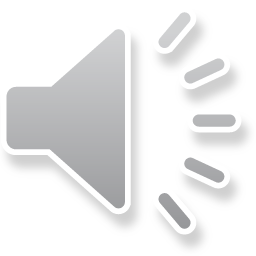 TRAG  U  KAMENU
OSNOVNA ŠKOLA  FRA STIPANA VRLJIĆA
                              SOVIĆI


    Moj zavičaj - Spomenička baština
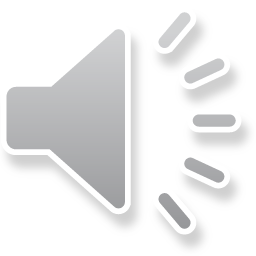 T  R  A  G  A  Č  I
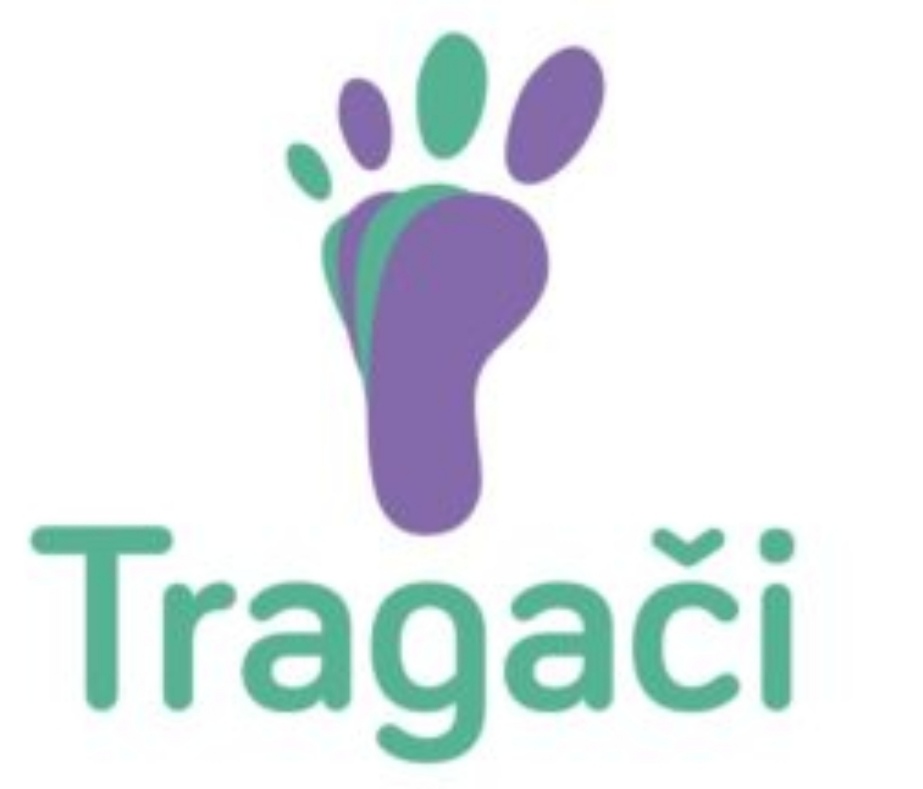 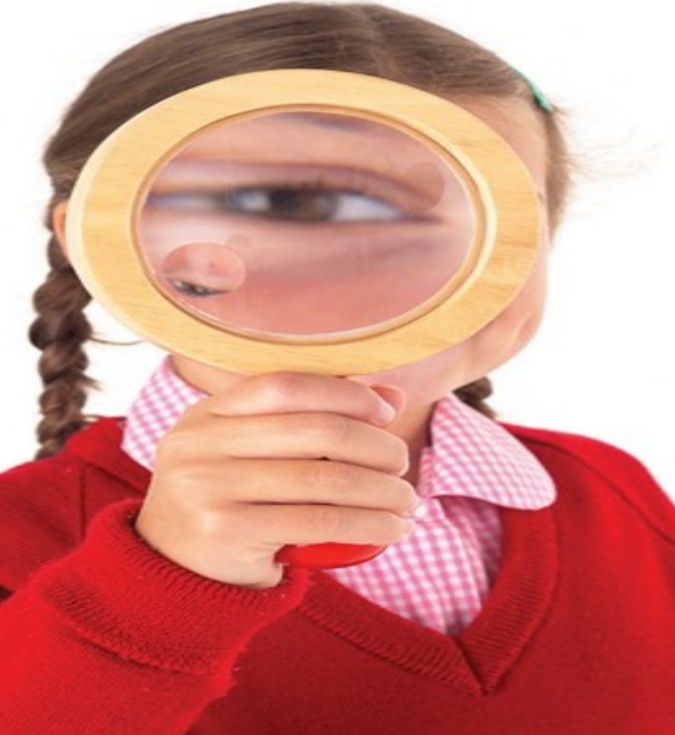 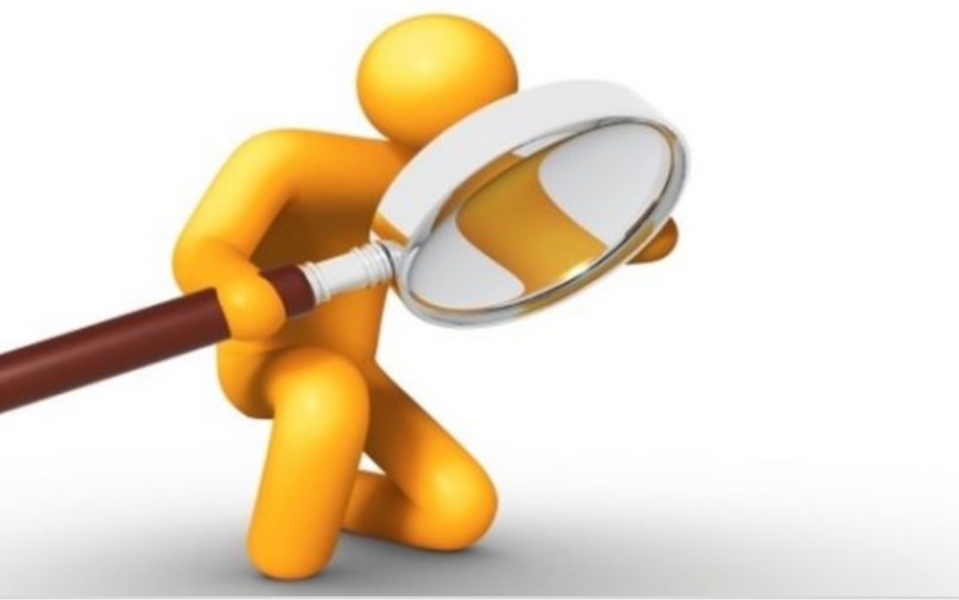 LANA  GRIZELJ                                                                                                 MATE  BOBAN




                                    OŠ FRA STIPANA VRLJIĆA SOVIĆI-GORICA
                                          ”Ja domovinu imam, u srcu je nosim”
     MATIJA PRLIĆ                                 Zagreb, 2019.                                        STIPAN  LOGARA
Da se predstavimo
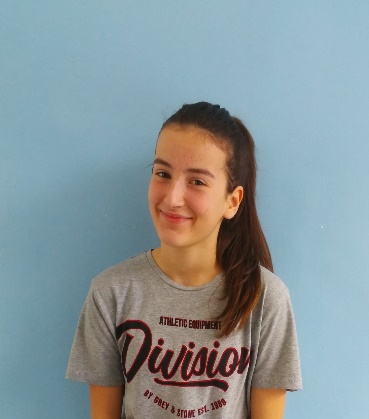 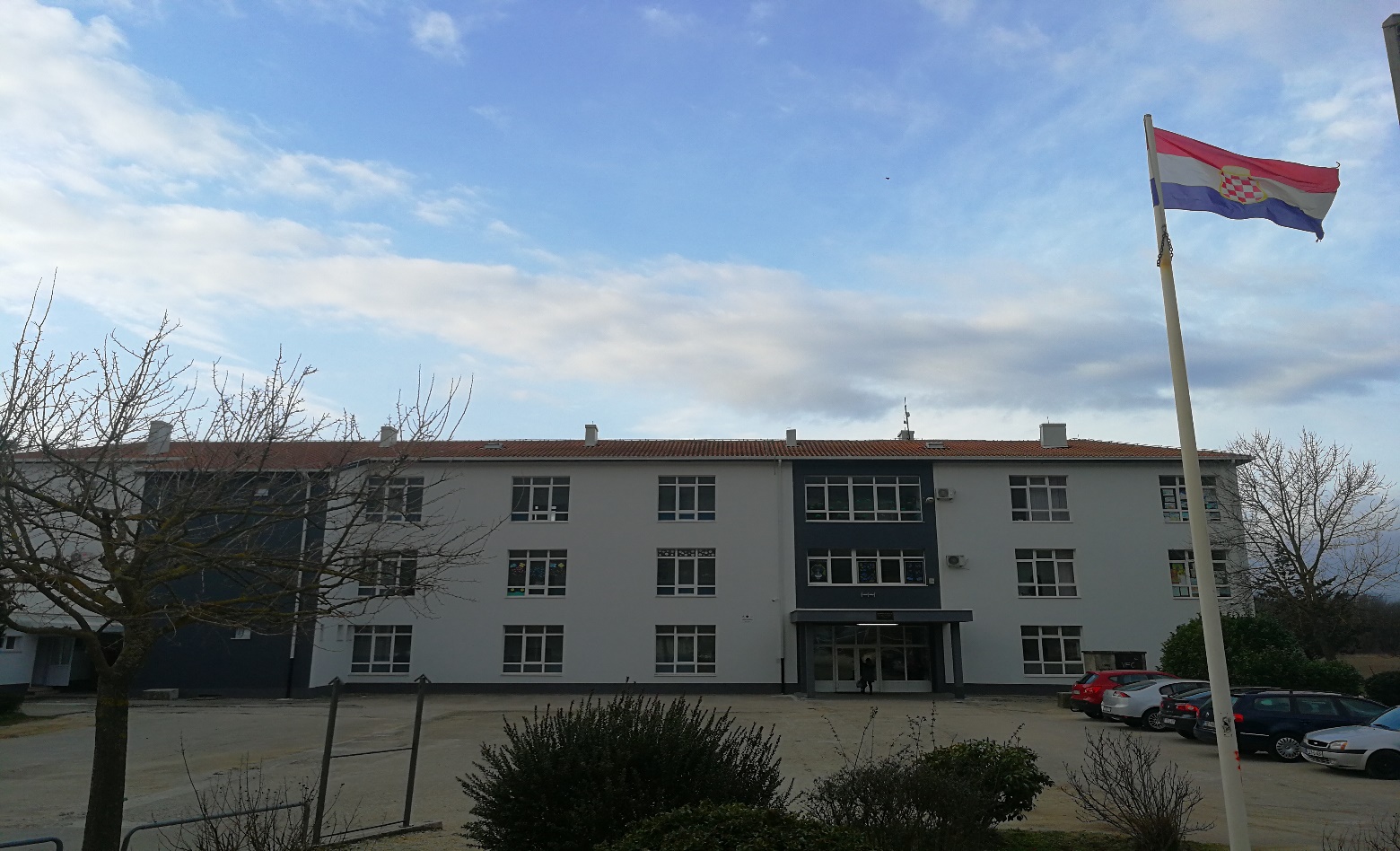 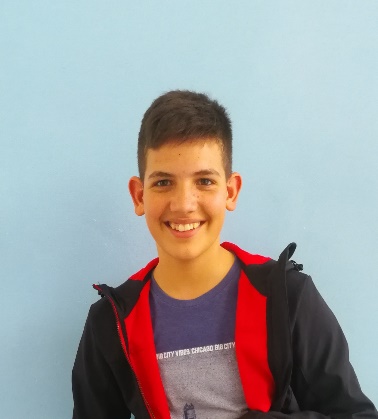 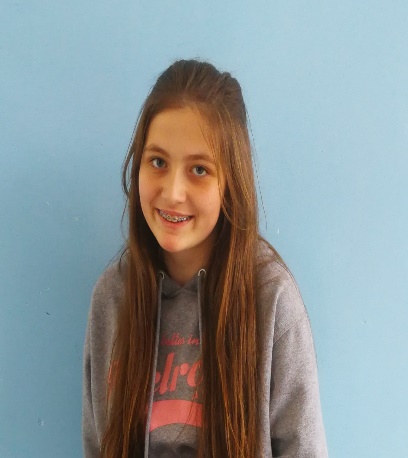 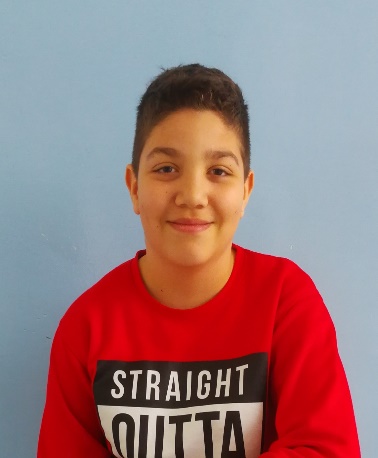 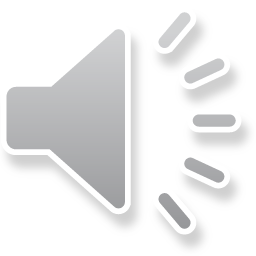 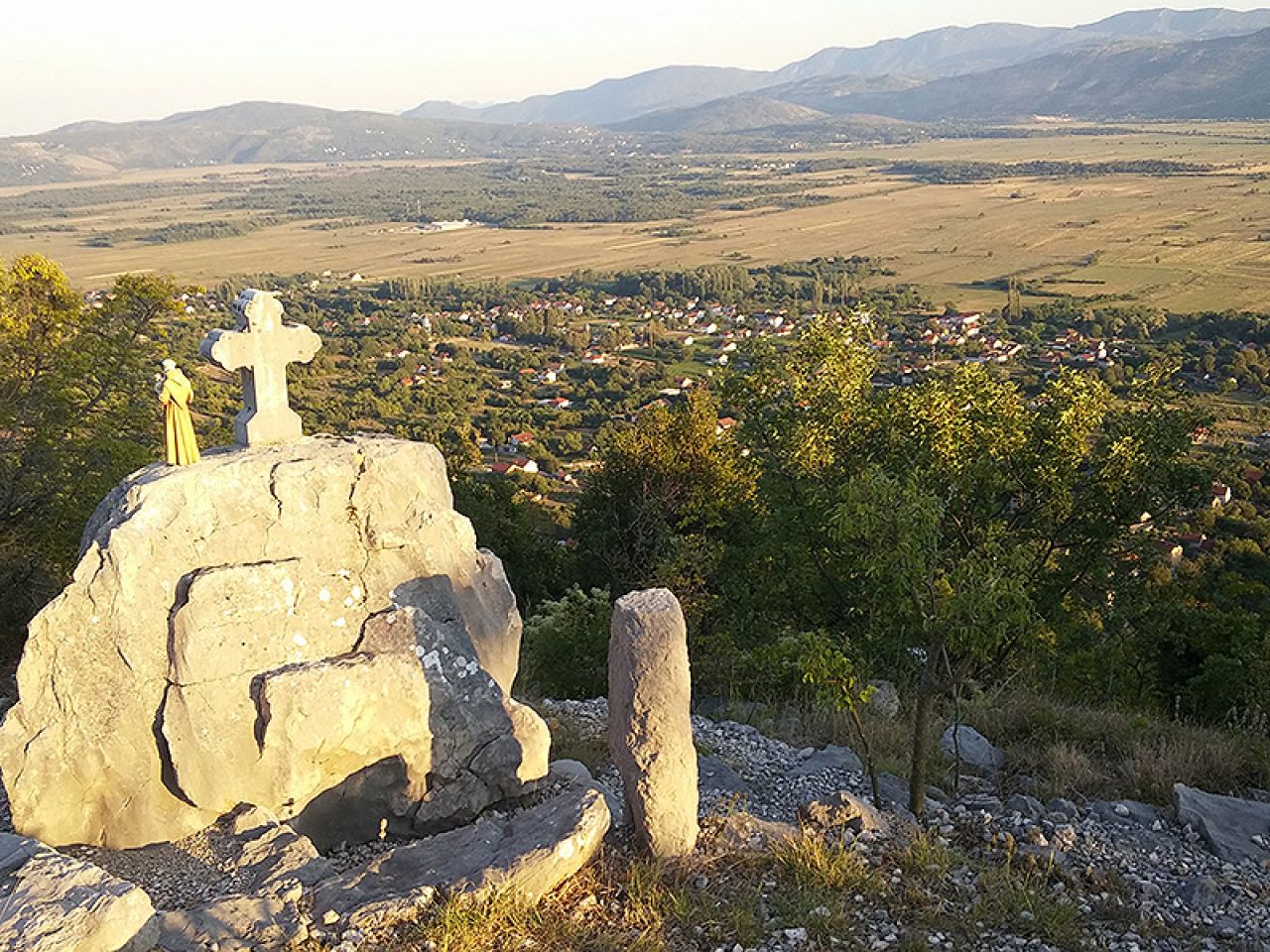 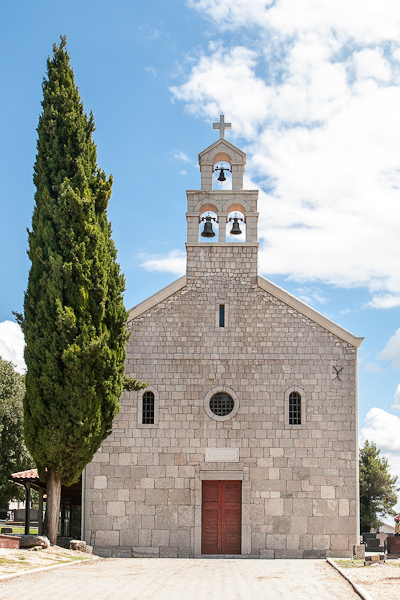 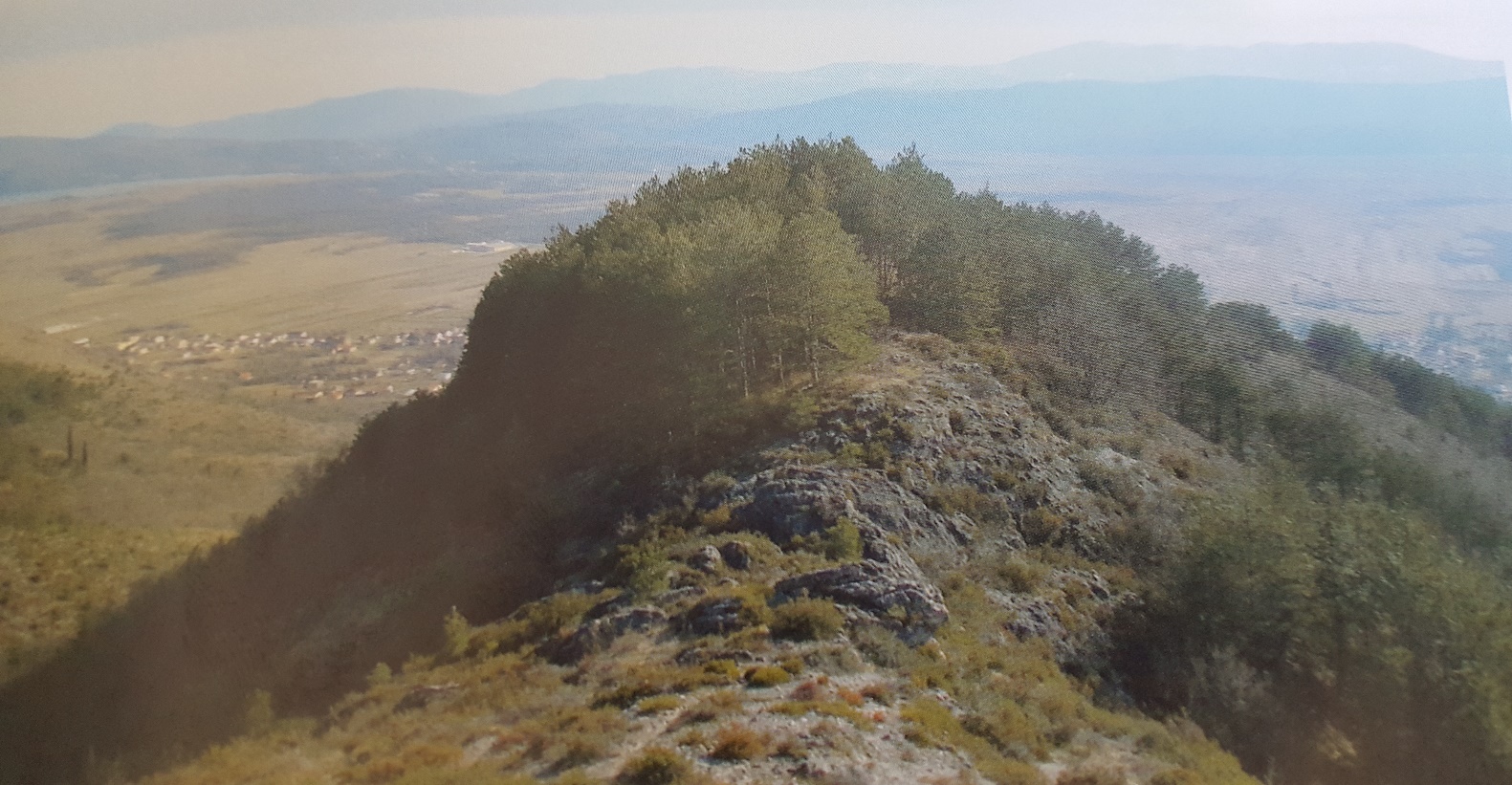 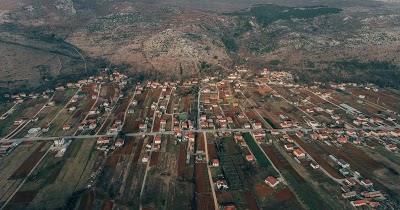 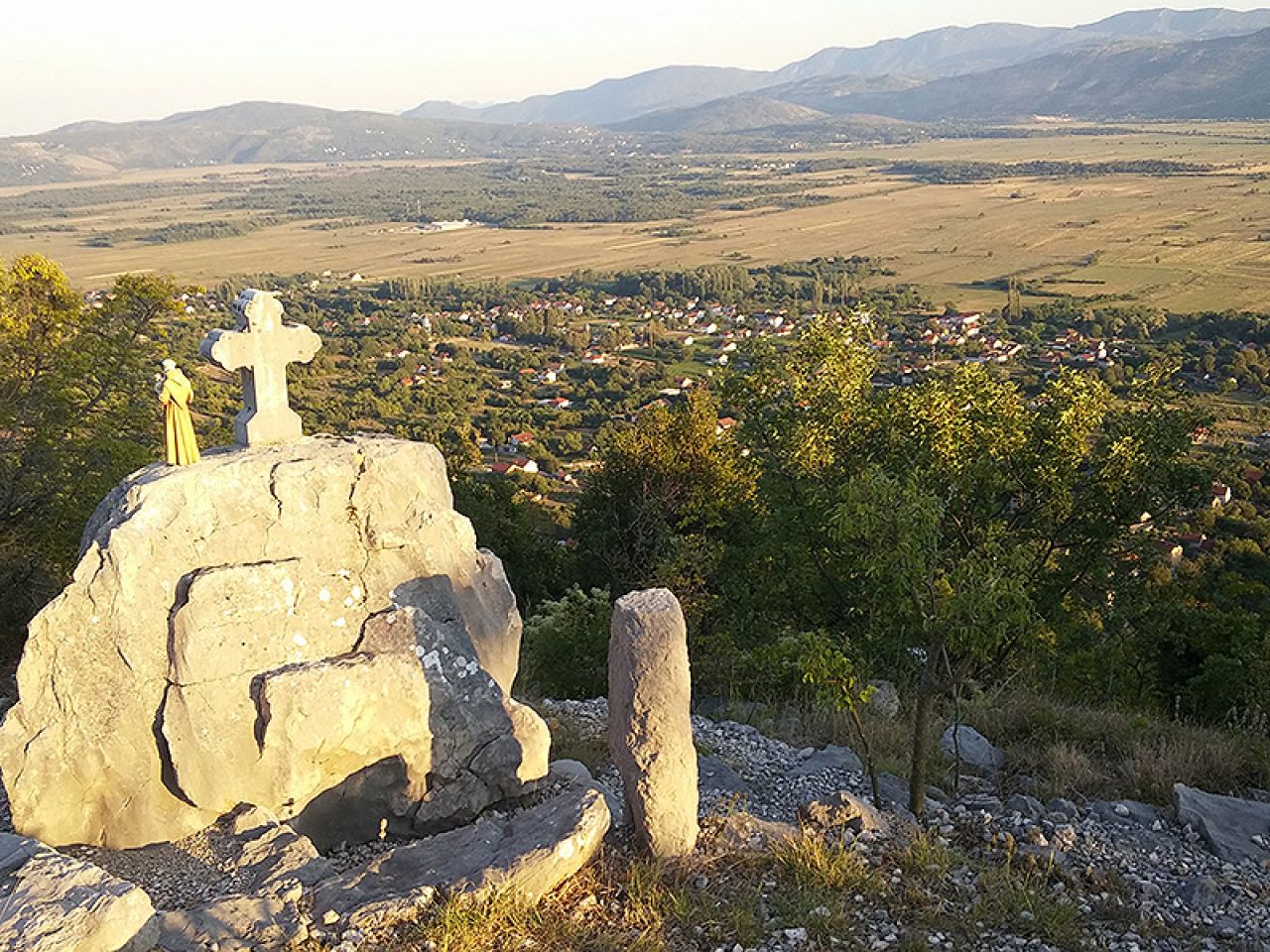 ISTRAŽILI SMO…


PREDLAŽEMO…
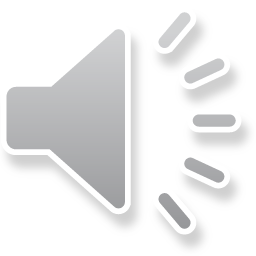 Istražili smo…
Da naš kraj obiluje brojnim arheološkim nalazištima, kulturnim i povijesnim spomenicima :
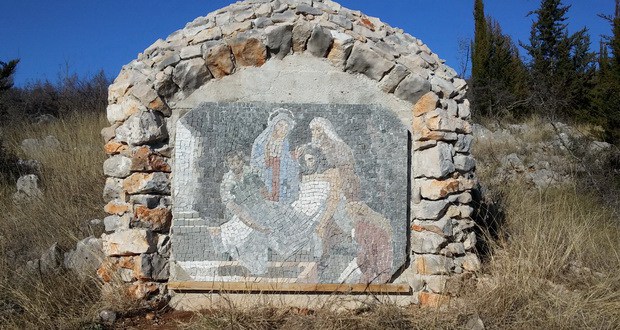 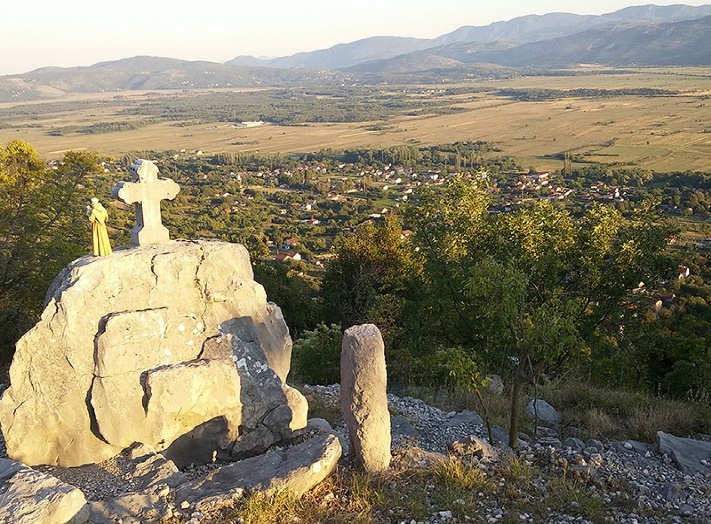 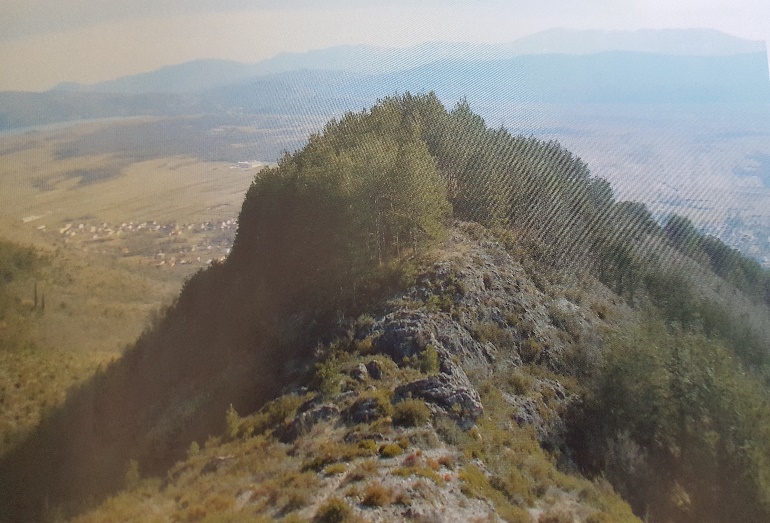 Istražili smo…
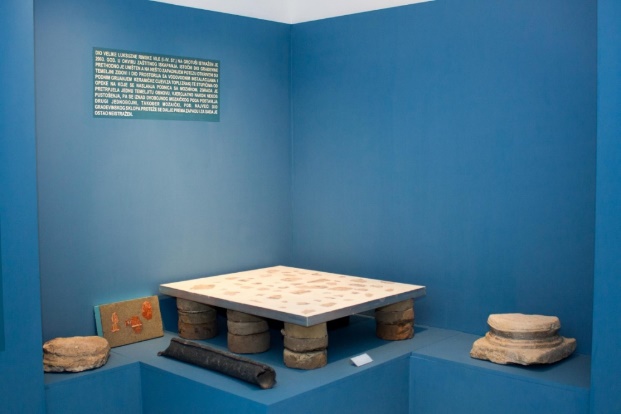 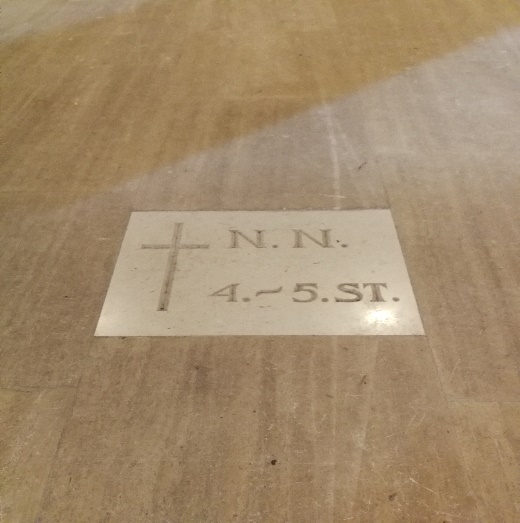 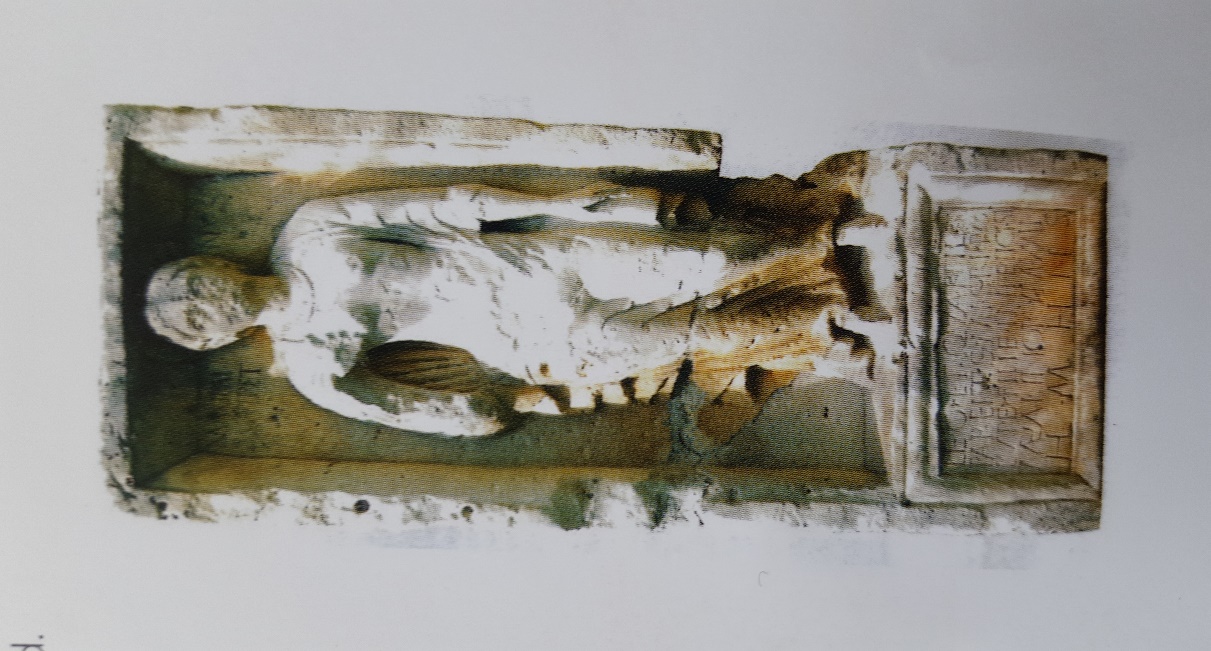 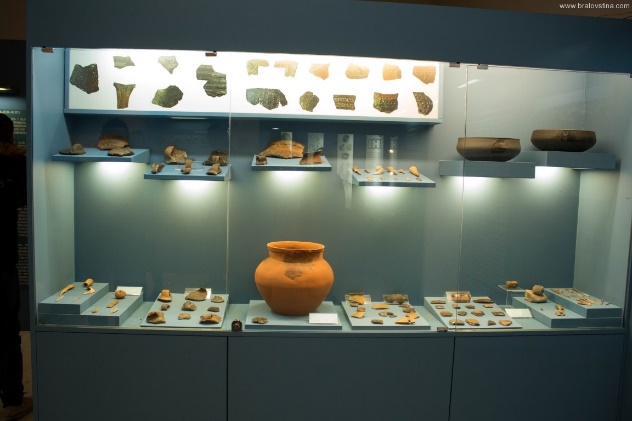 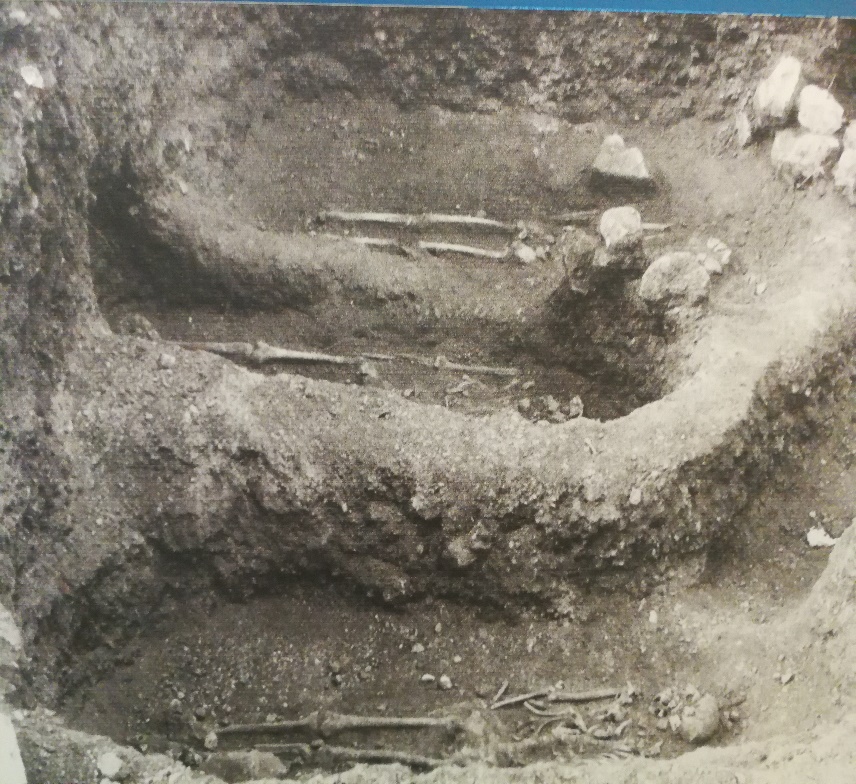 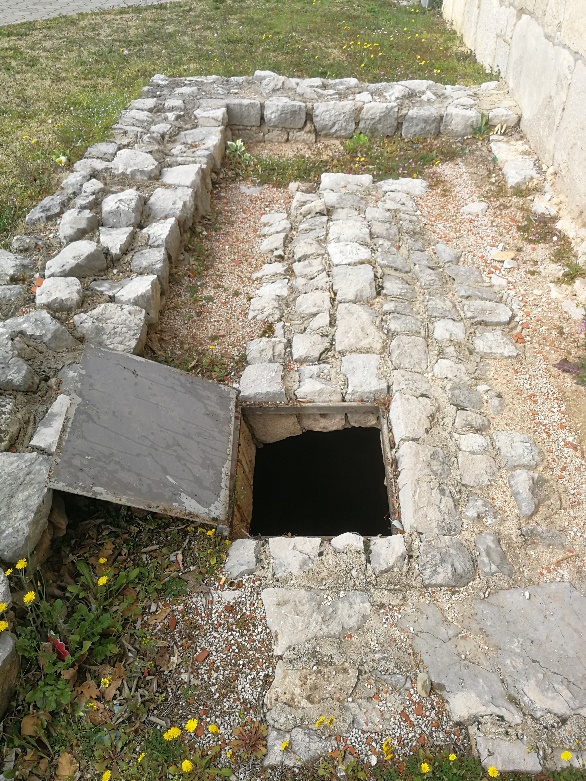 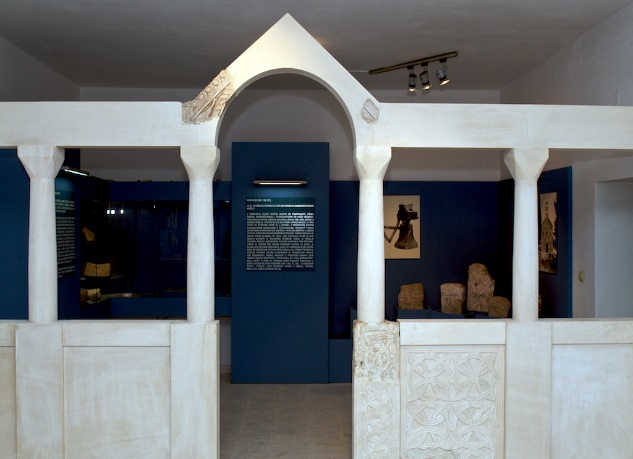 Istražili smo…
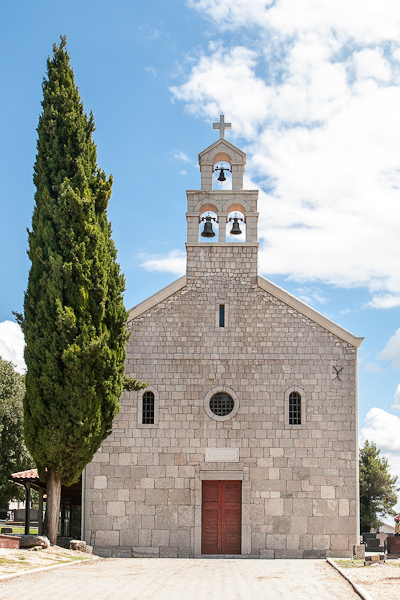 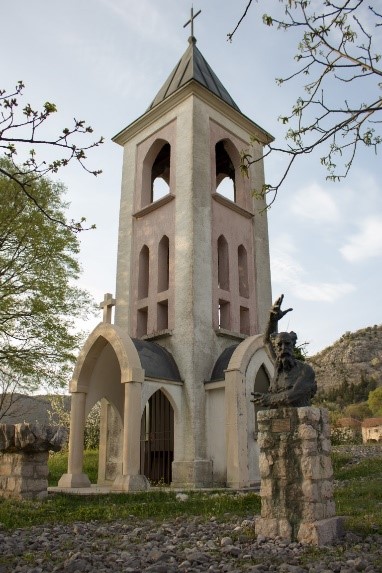 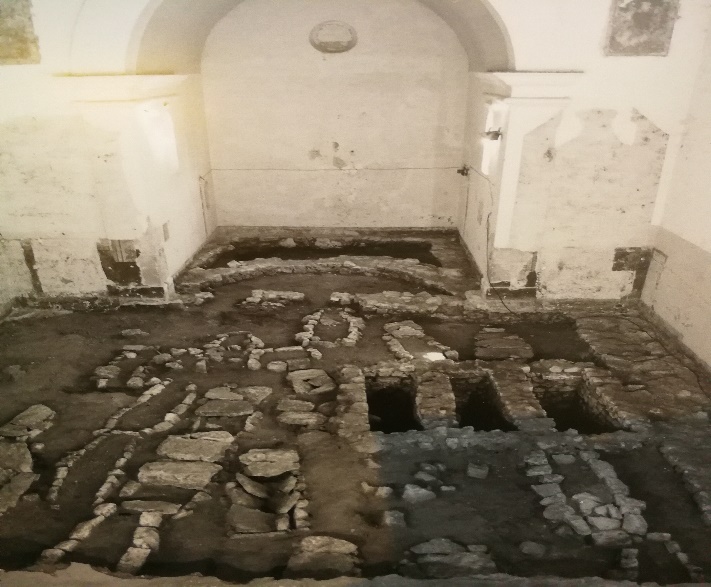 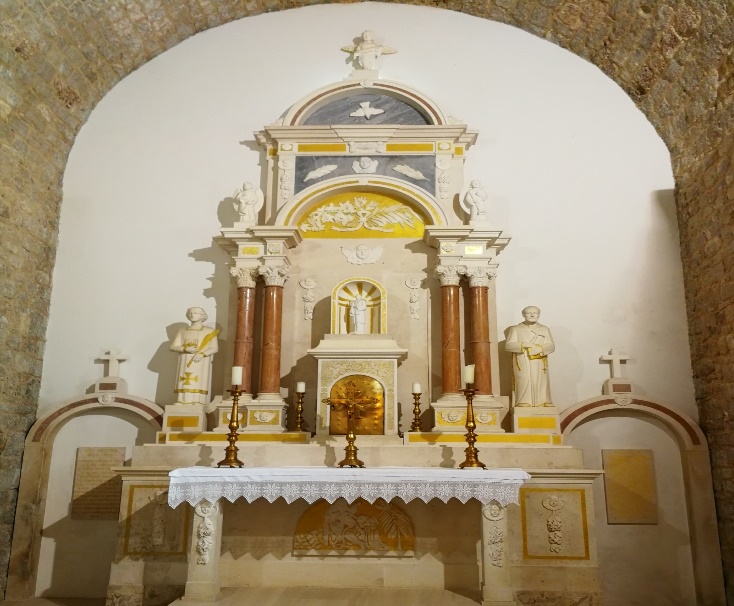 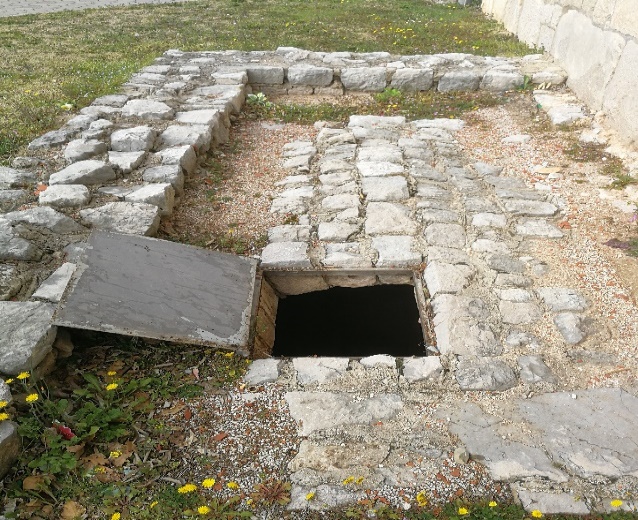 Istražili smo…                              Kako naš kraj trenutno nema turističku agenciju koja bi dodatno promovirala i predstavila kulturnu baštinu našeg krajaCilj ovog našeg projekta je što bolje promovirati spomeničku i kulturnu baštinu te ju uvesti u turističku ponudu ovoga kraja
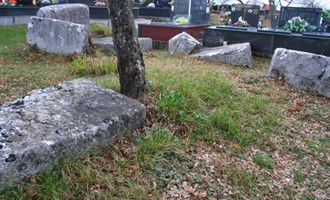 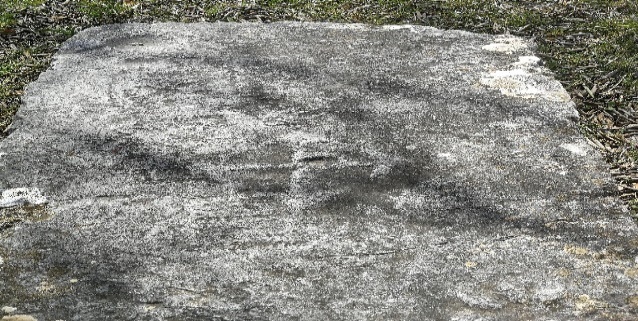 ISTRAŽILI SMO…
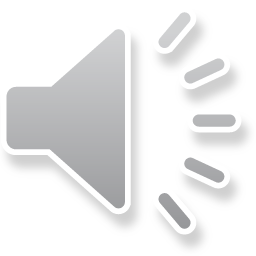 Proveli smo anketu u našoj školi na osnovu ovih istraživanja:
     Pitanja:
1. Znate li ime pronađene skulpture rimske djevojke (IV st.) u Sovićima ?
ISTRAŽILI SMO…
3. Znate li zašto se brdo iznad Gorice naziva PIT?
RANOKRŠĆANSKA KRSTIONICA IZ IV. st., GORICA
ARHEOLOŠKA ISKAPANJA U CRKVI SV. STIPANA PRVOMUČENIKA
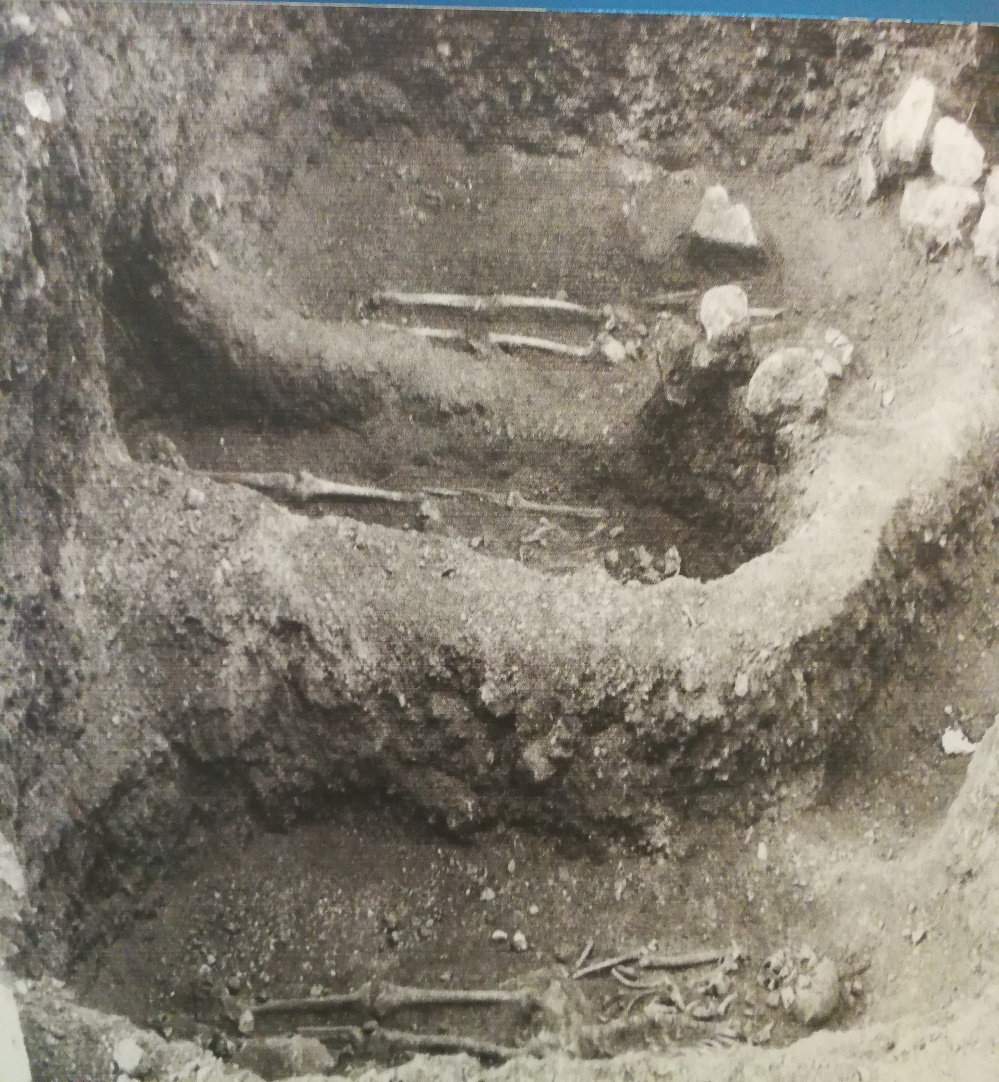 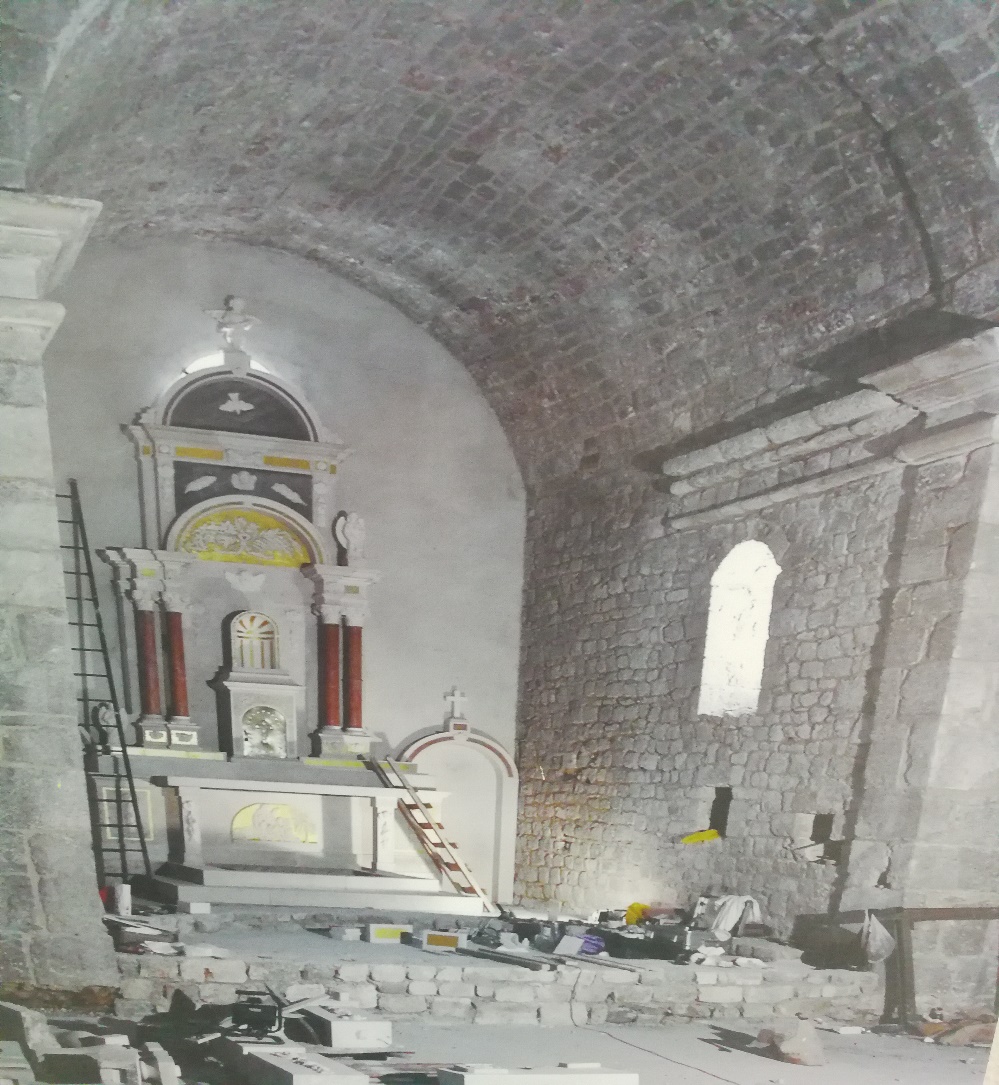 SKULPTURA RIMLJANKE LUPE (oko IV. st.)
ARHEOLOŠKA ZBIRKA U GORICI - SOVIĆI
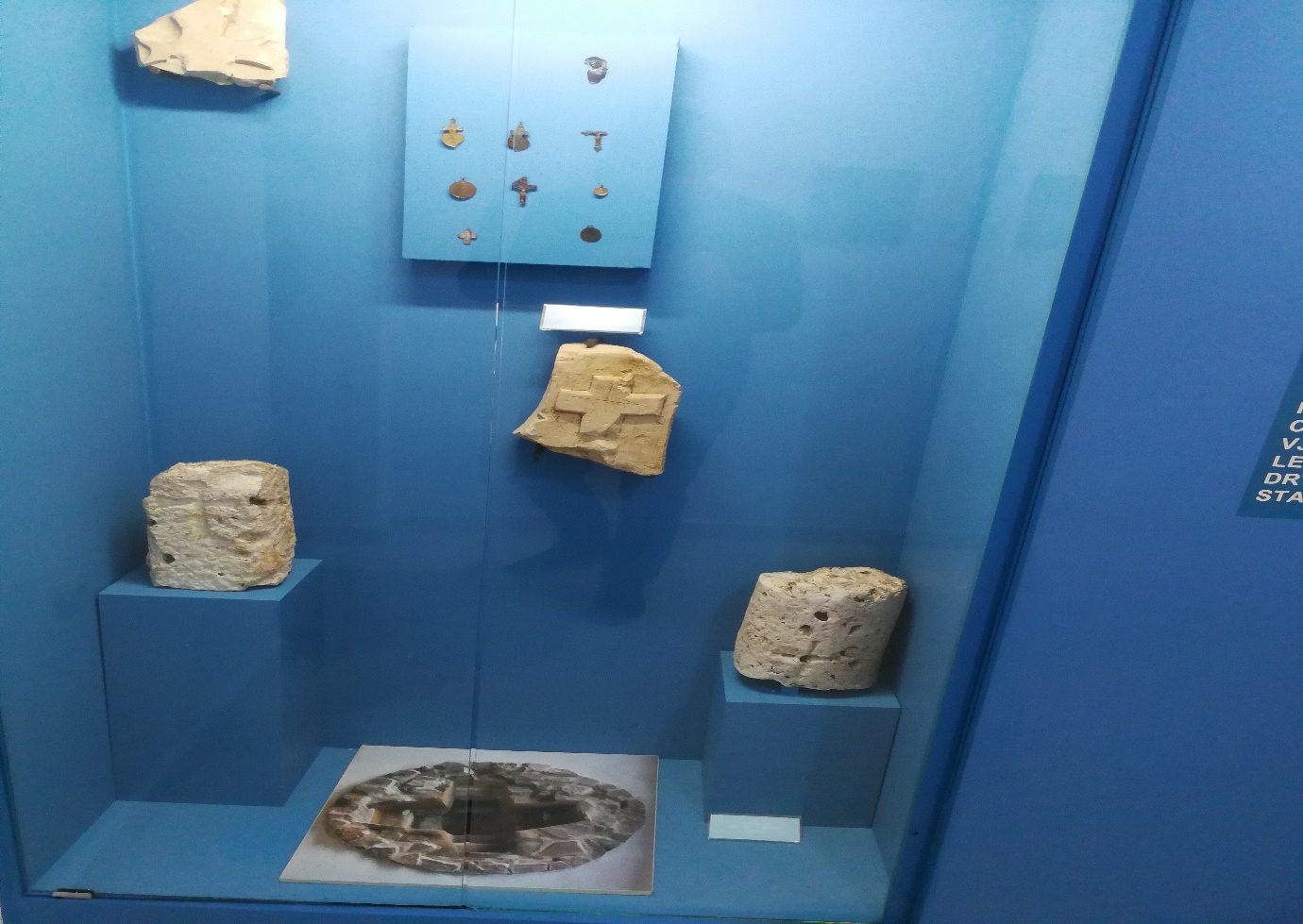 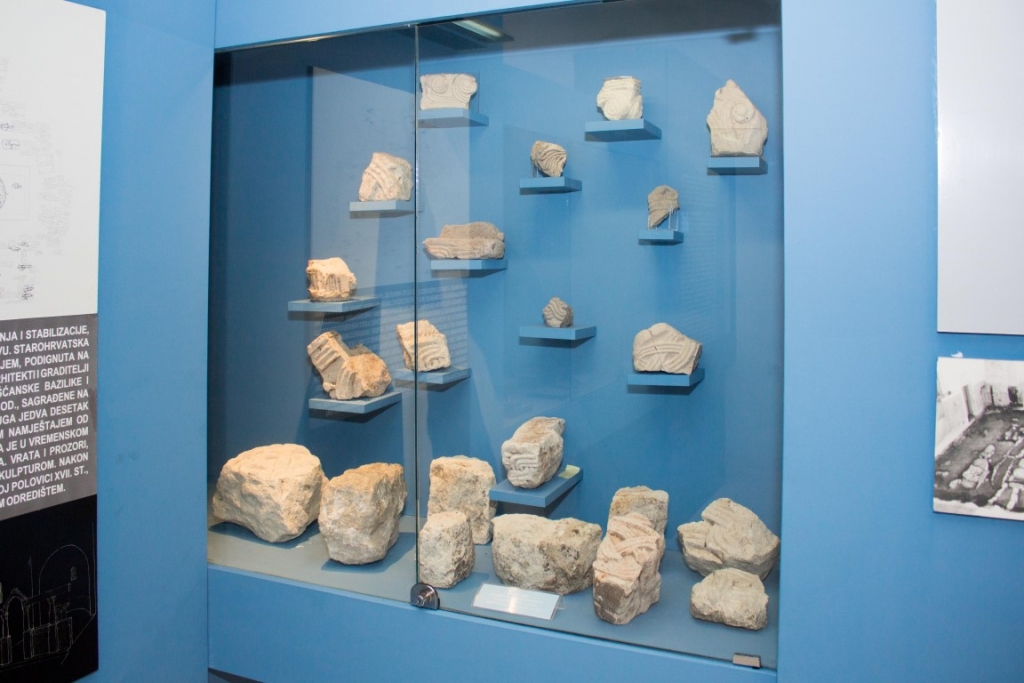 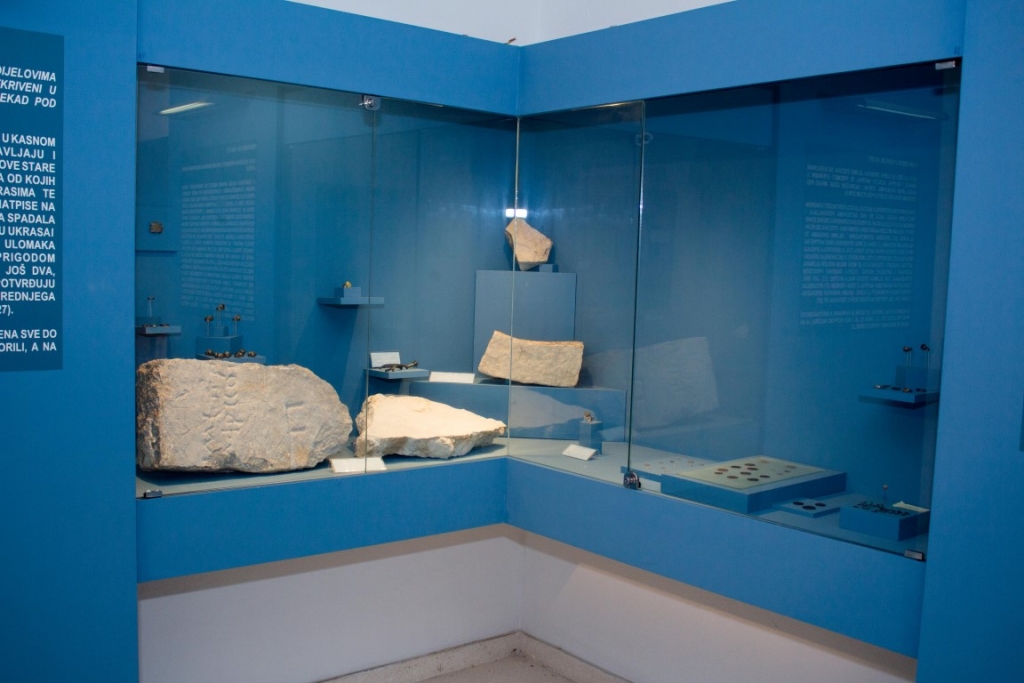 CRKVA SV. STIPANA PRVOMUČENIKA U GORICI
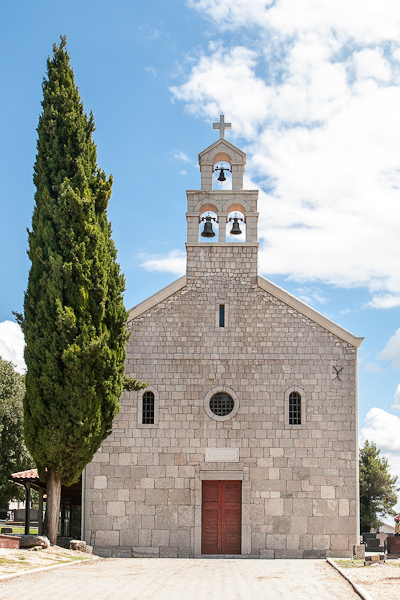 TLOCRT CRKVE SV STIPANA PRVOMUČENIKA I STAROKRŠĆANSKIH GROBOVA (IV. – VI. st.)
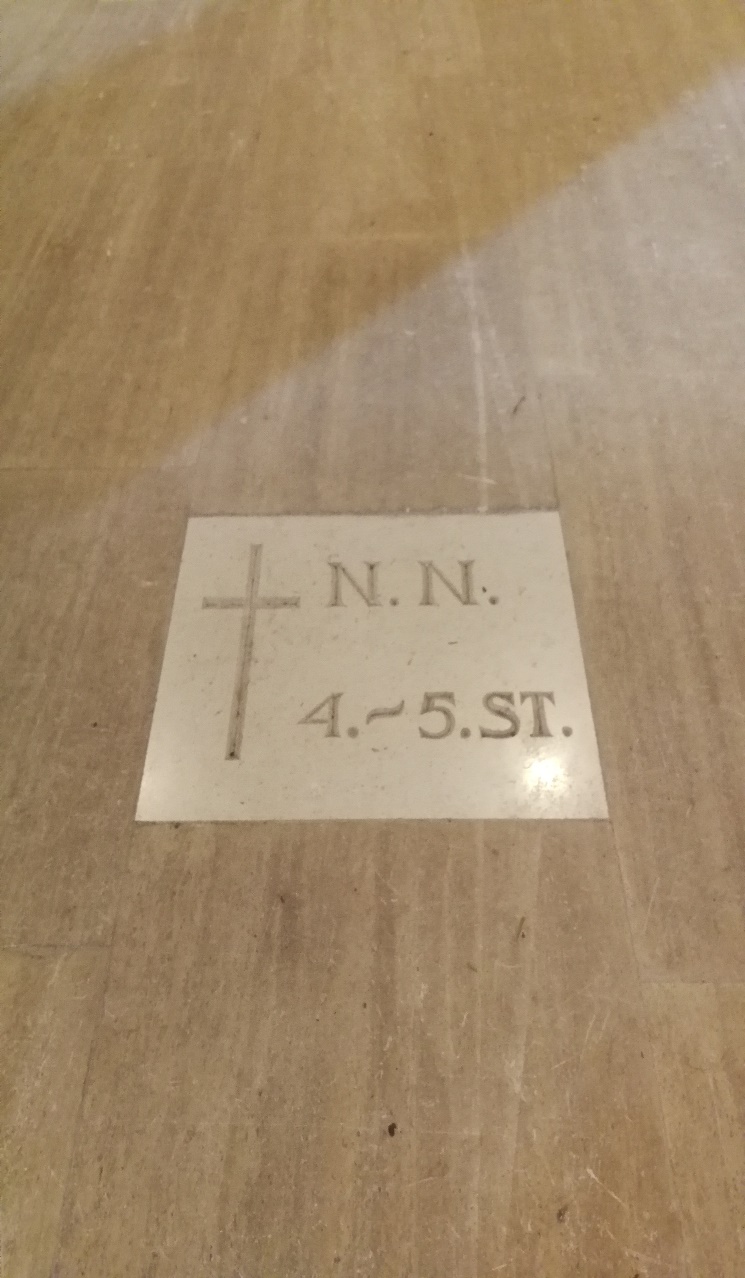 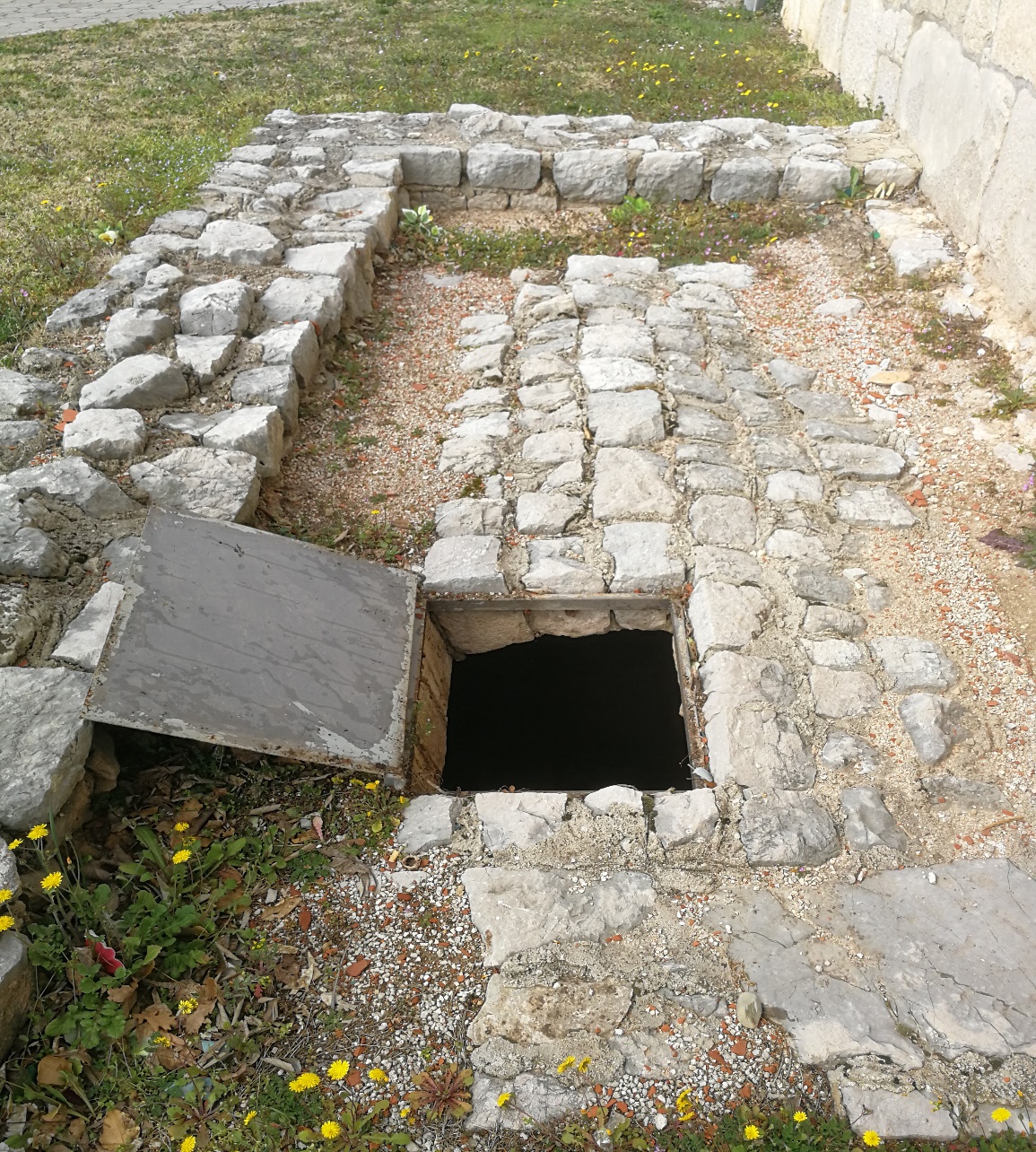 STEĆCI
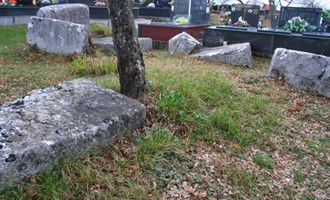 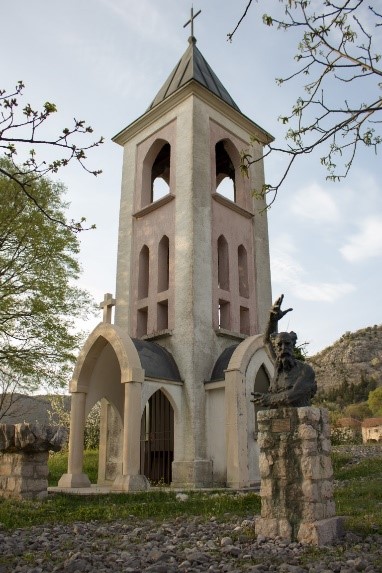 ČUDESNO KLECALO SV. STIPANA NA ZAVALI U GORICI
Uradili smo…
Izradili smo facebook stranicu ”Trag u kamenu”





Skupa s našim učenicima smo proveli akciju čišćenja Šamatorja (groblja), crkvenog dvorišta i Zavale na kojoj se nalazi križni put
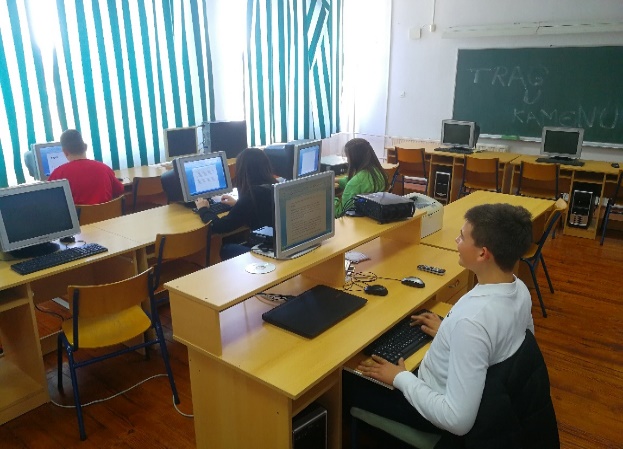 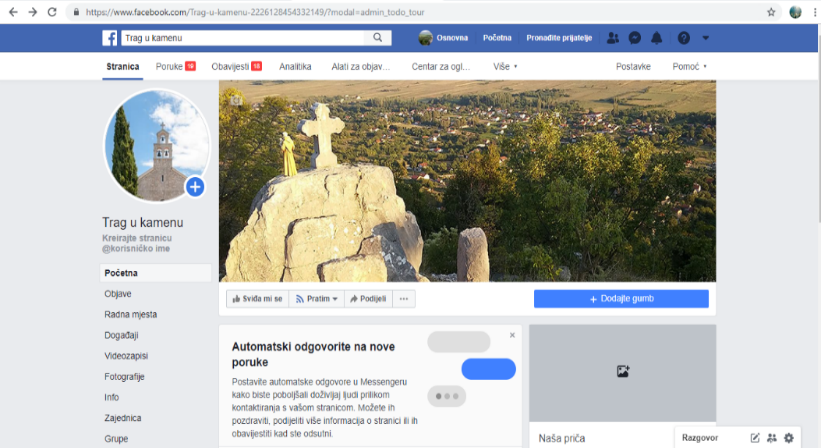 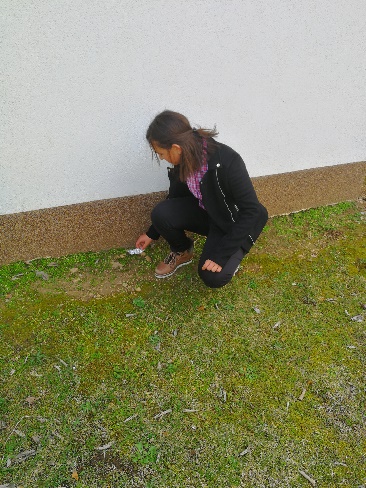 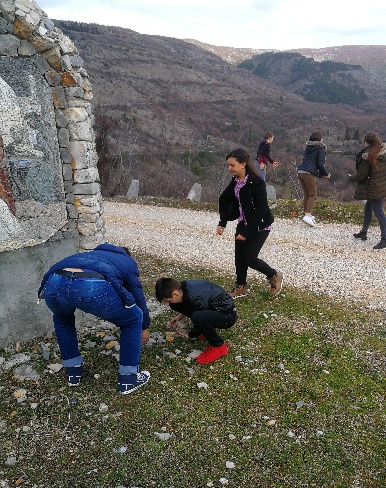 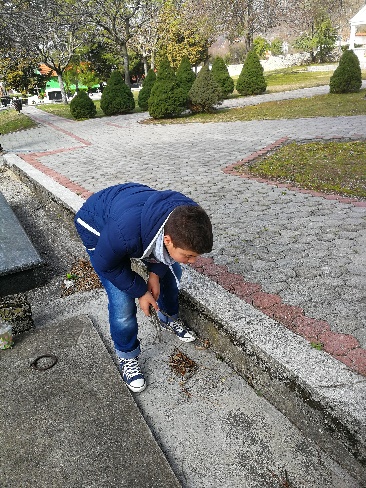 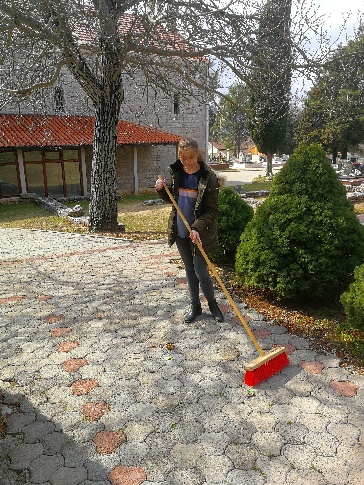 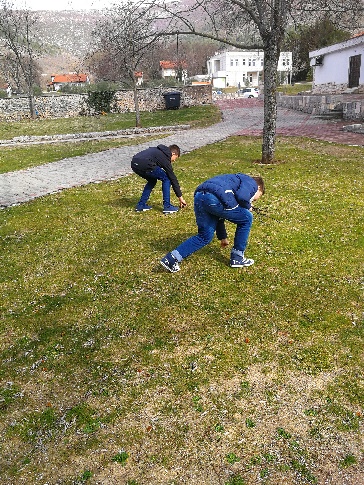 Uradili smo…
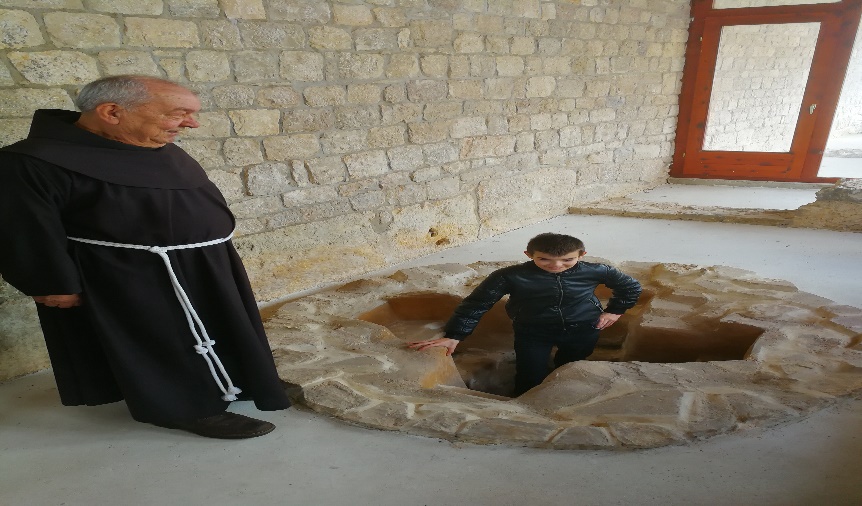 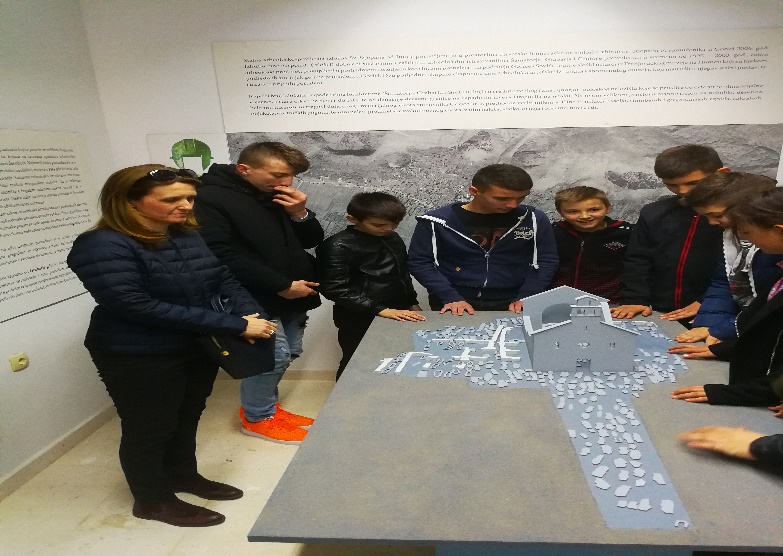 Kod naših vršnjaka probudili smo ljubav 
     prema muzejima, tako što smo i ove 
     godine organizirali posjet Arheološkom 
     muzeju u Gorici
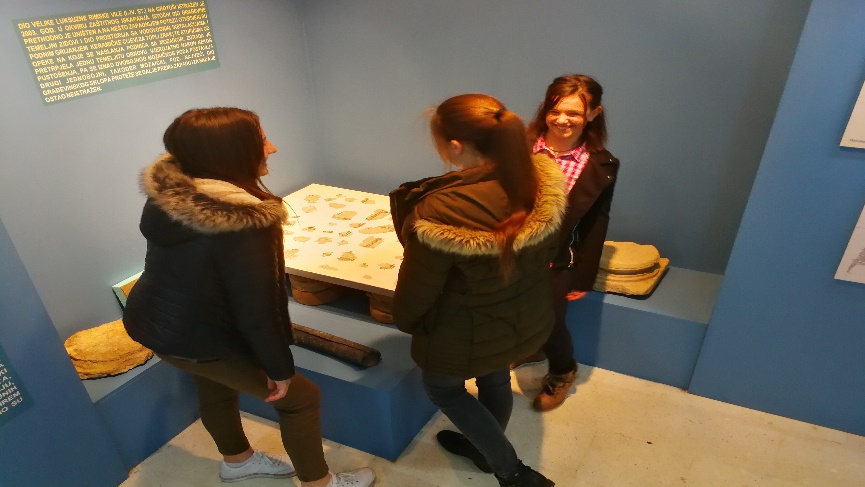 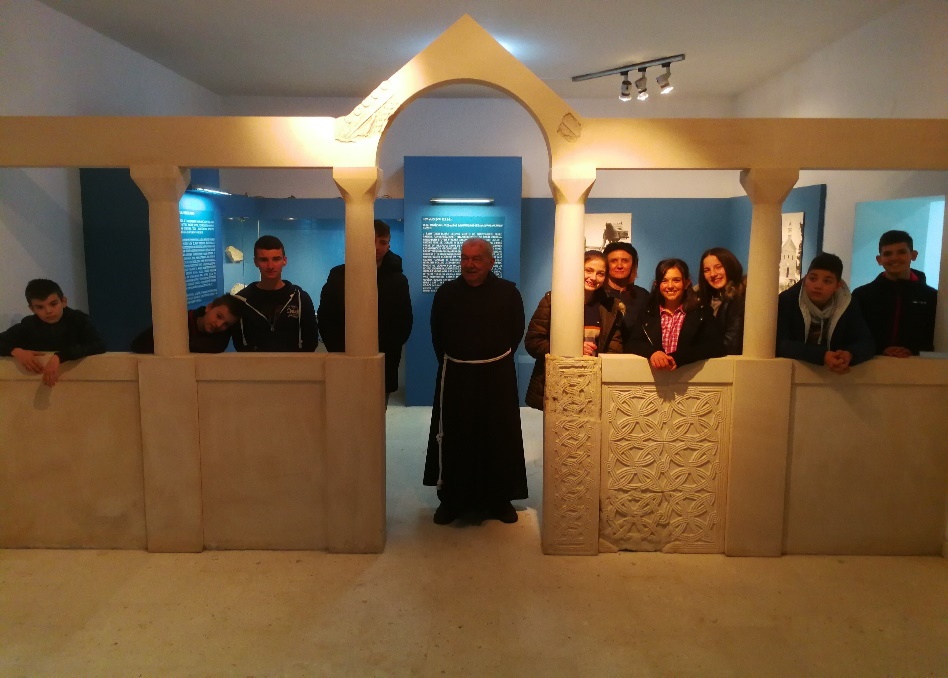 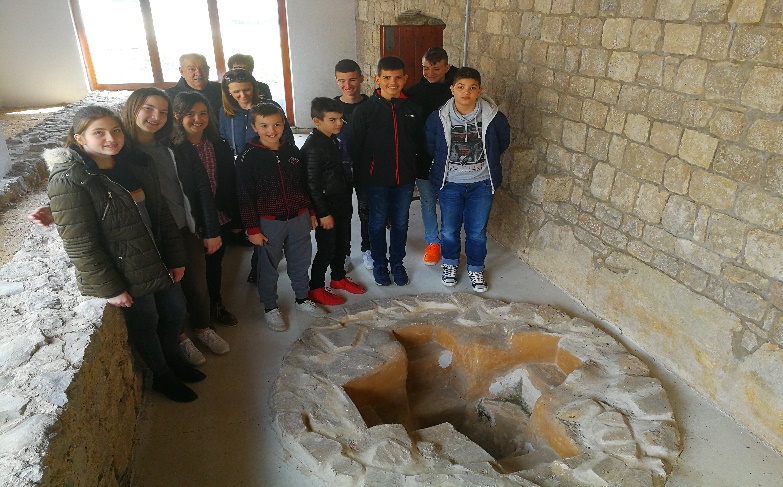 Uradili smo…
Izradili smo brošure za dodatnu promociju našeg kraja
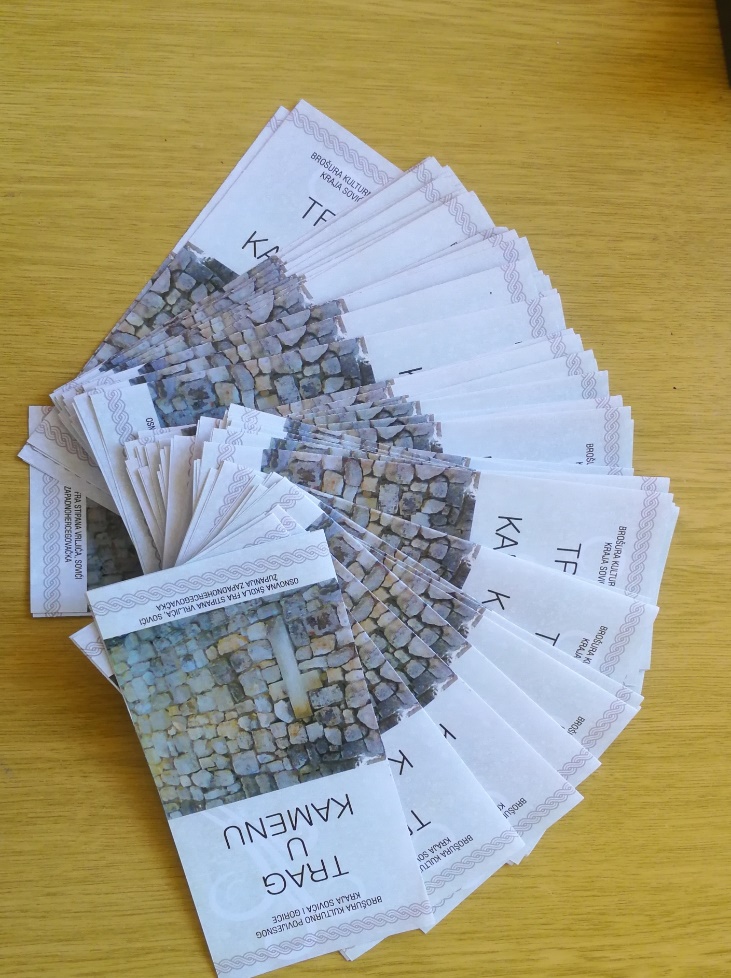 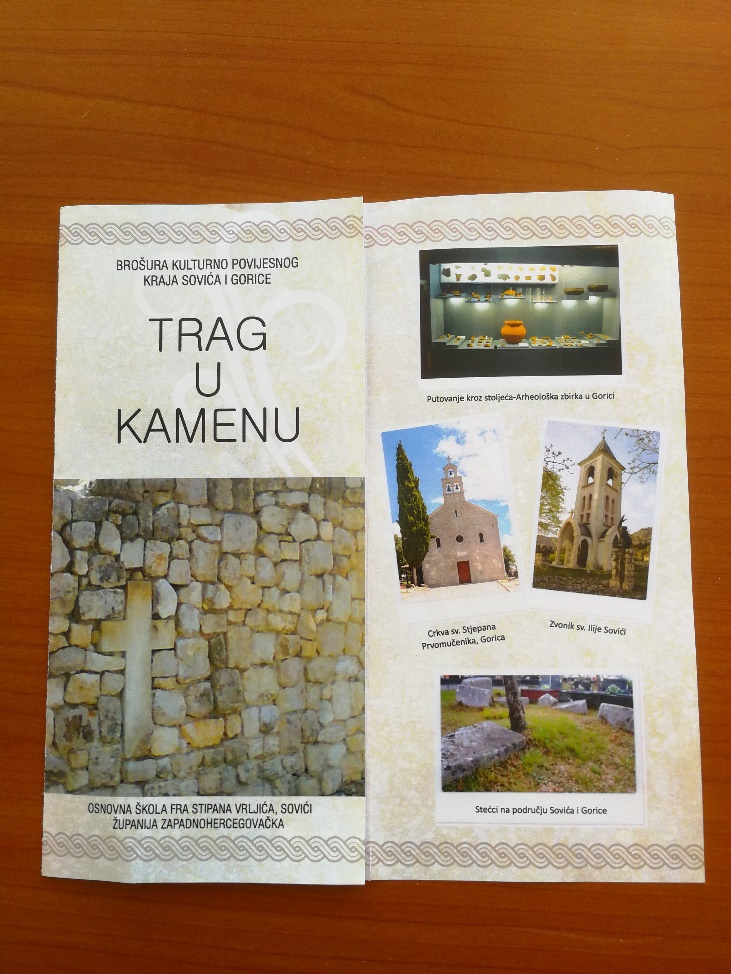 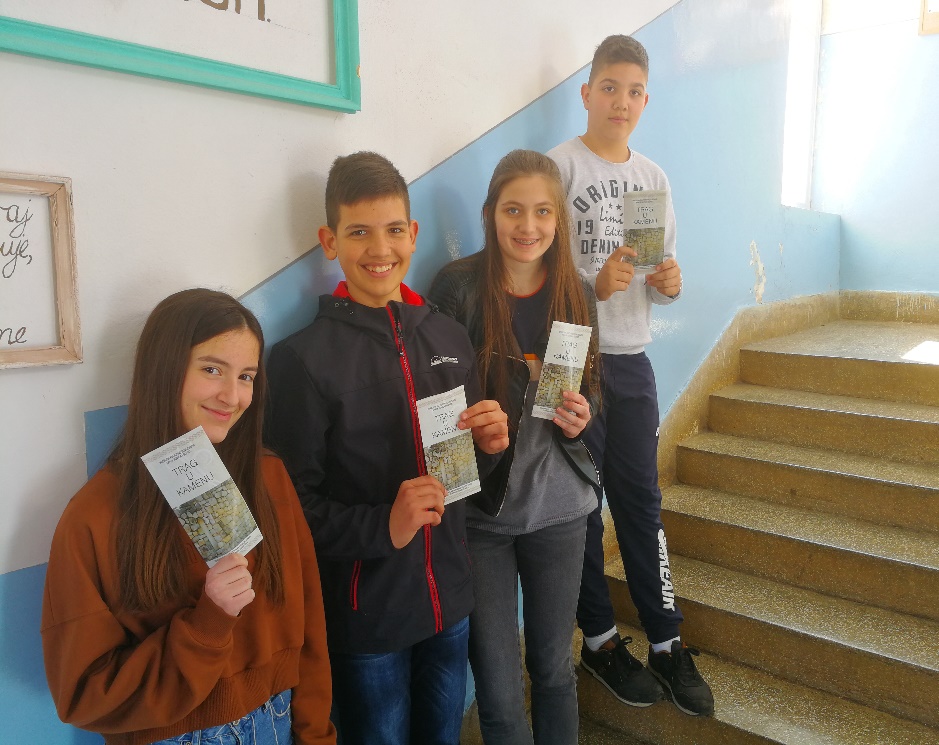 Predlažemo…
Ponovno pokretanje turističke agencije

Izrada replike djevojke Lupe (IV st.) i njezin povratak u Arheološki muzej u Goricu

Izrada minijaturnih suvenira koji predstavljaju naš kraj

Pokretanje google stranice ”Trag u kamenu”

Nastavak uređivanja facebook stranice
    ”Trag u kamenu”
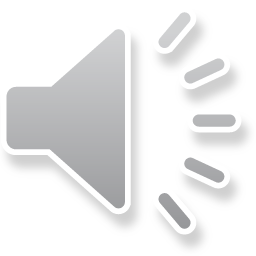 HVALA  NA  POZORNOSTI !!!